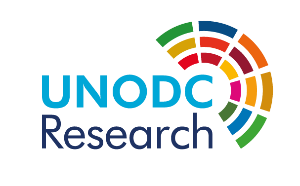 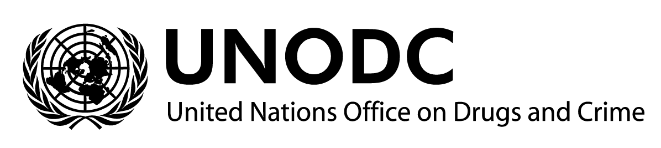 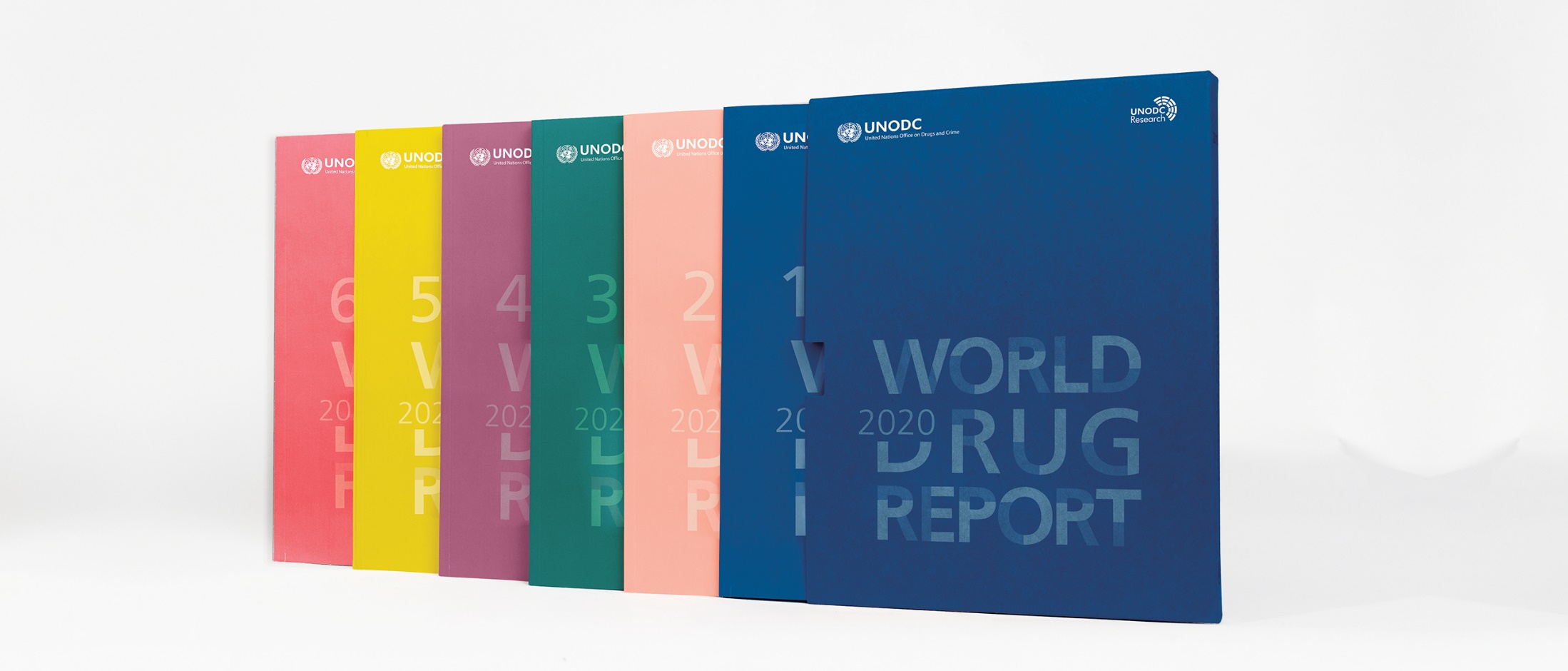 World Drug Report 2020: Socioeconomic characteristics and drug use disorders
Vienna, 25 June 2020
Social-economic conditions and drug use at the macro level
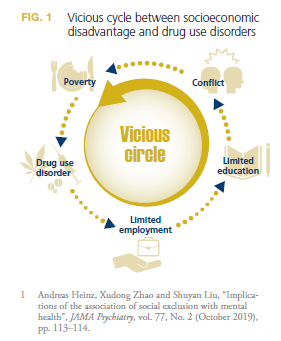 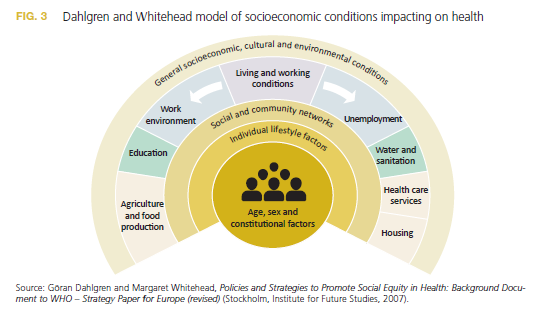 Social-economic conditions and drug use at the macro level
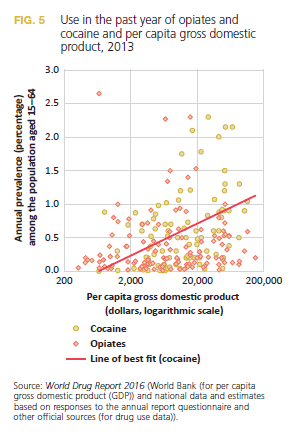 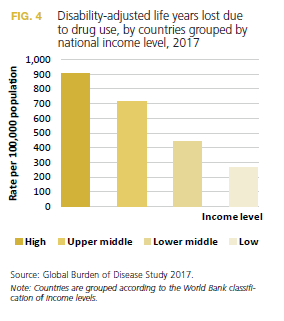 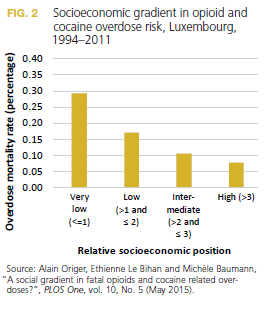 Social-economic conditions and drug use at the macro level
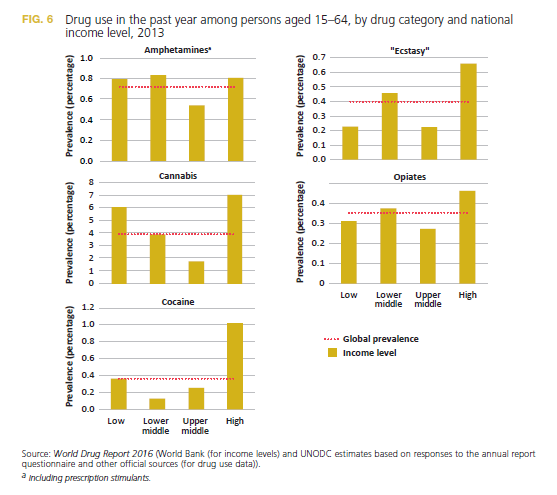 Social-economic conditions and drug use at the macro level
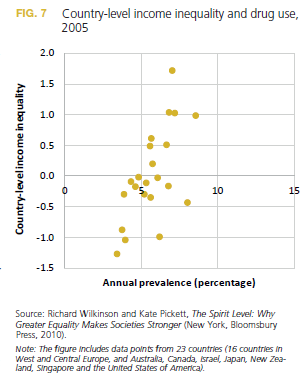 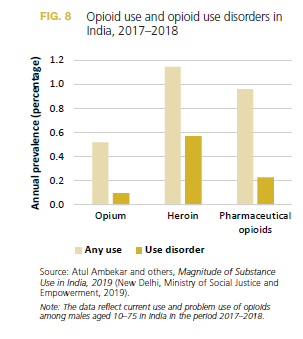 Relationships between community characteristics and drug use disorders: Poverty and violence
A study conducted in 10 cities in Spain between 1996 and 2003 found that people living in neighbourhoods characterized by
socioeconomic deprivation were up to seven times more likely to die from a drug overdose than people living in more affluent areas

A study conducted among 505 African-American young people living in high-poverty rural areas in the United States showed that the experience of poverty and harsh parenting had led to a lack of investment in the their future, which in turn had increased the risk of drug use disorders
Income inequality, community disorganization and low social capital
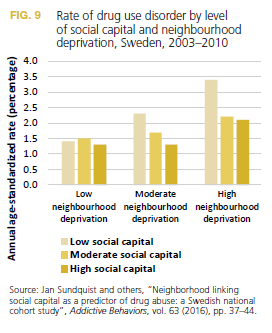 One mechanisms hypothesized to explain
association between socioeconomic inequality
at the city or country level and drug use disorders is social capital, defined as the extent to which people in a community trust and support one another and the institutions that govern them
Community norms regarding drug use
and drug and alcohol availability
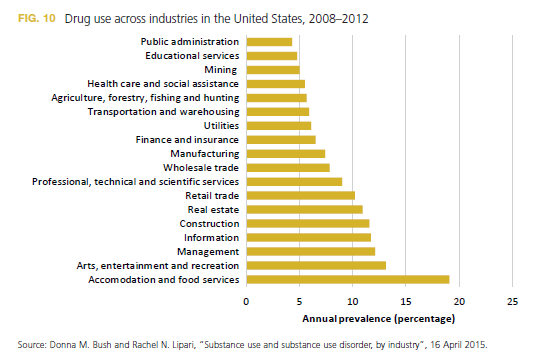 disadvantaged neighbourhoods that are characterized by low social capital and disorganization, individuals may consider engagement in risky behaviour as normal, 

Important context with regard to young people are schools and universities and, 
with regard to  adults, workplaces
Individual socioeconomic circumstances and drug use disorders
Among adults living in high-income countries, drug use disorders tend to be more prevalent among those who experience socioeconomic disadvantage, measured in terms of 
low educational
level, 
low income level or 
unstable employment
status, or a combination of these 

socioeconomic trajectory from childhood to adulthood is also associated with the risk of drug use disorder
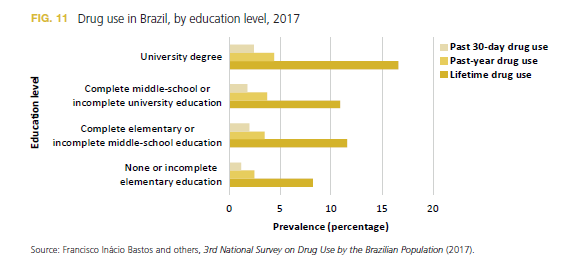 Mechanism underlying interaction between socio-economic disadvantage and drug use disorders
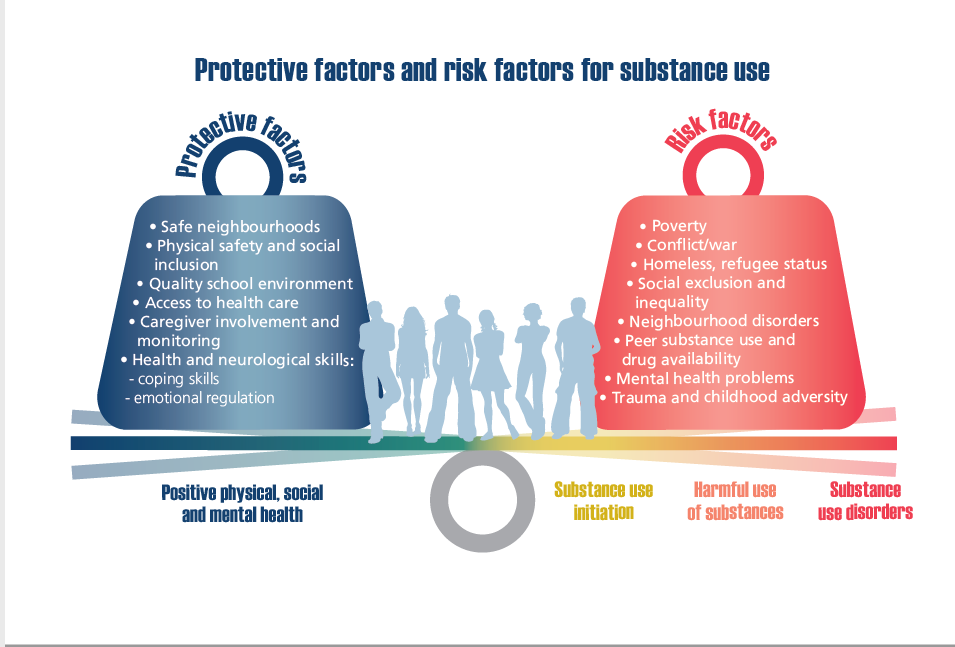 Genetic factors
Family and peer dynamics
Adverse life events, stress,
lack of support networks and
resources, and their psychological
consequences
Socioeconomic consequences of drug use disorders
Community-level consequences negative outcomes among children and young people growing up in families and communities characterized by drug use disorders

drug use may influence the socioeconomic
characteristics of neighbourhoods 
illicit drug market provides economic opportunities that can lead individuals to disengage from the legal labour
market and discourages official businesses, perpetuating a cycle of poverty and social disorganization that can fuel further drug use disorders
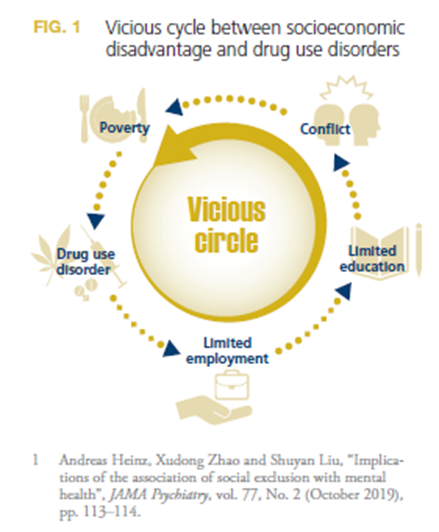 Groups particularly impacted by socioeconomic disadvantage - Women
Compared with men, women who have a drug use disorder are more likely to have a co-morbid psychiatric disorder 
Women face particular risks in terms of sexual and reproductive health, as well as the experience of sexual violence, particularly in contexts of poverty and drug use 
Women who have a partner who also has a drug use disorder can suffer as a result of the partner’s addiction, as well as its consequences 
Women who are mothers are additionally vulnerable because their children’s welfare can also be affected by their drug use
Groups particularly impacted by socioeconomic disadvantage - Sexually diverse populations
Studies of sexual minorities in a few countries have shown that adolescents and adults who have sexual relations with people of the same sex or who identify as lesbian, gay, bisexual transgender, queer or intersex are more likely to have drug use disorders than people who identify as heterosexual 

This increased risk of drug use among individuals who belong to LGBTQI groups may be explained in part by the stigma and discrimination, whether real or perceived, that such individuals often face from an early age
Groups particularly impacted by socioeconomic disadvantage - Indigenous and aboriginal peoples
There is extensive evidence on  the
increased risk of drug use disorders among individuals who are members of indigenous and aboriginal peoples.

Examples:
The elevated risk of death among indigenous peoples in North America seems to be particularly related to psychostimulant use; importantly, this rate has increased in recent years 

Rates of use of certain drugs such as inhalants are elevated among the native populations of Alaska and the Arctic.
Groups particularly impacted by socioeconomic disadvantage - Ethnic groups and immigrants
Examples: 

In Germany, the level of cannabis use tends to be higher among Turkish-German young people than among young people who do not have an immigrant background.
In the United Kingdom, black and “mixed-race” people are also at higher risk of cannabis use than white people, 
but this risk is low among people who originate from South-East Asia, particularly women. 
levels of drug use have been found to vary across ethnic groups in other countries; for example, they appear to be elevated among young people belonging to hill tribes in northern Thailand.
Differences in drug use disorders across ethnic and immigrant groups may in part reflect differences in socioeconomic difficulties, as well as the general experience of stigma and discrimination
Groups particularly impacted by socioeconomic disadvantage – displaced persons
Displaced persons are people who have been forced to leave their homes because of armed conflict, generalized violence, human rights violations or environmental disasters, and who have moved to
another area within their own country (internally displaced persons), or to another country (refugees)

Factors that are likely to increase the risk of drug use among displaced persons include exposure to trauma160 and lack of economic opportunities. 
Access to drug treatment for displaced persons is a major challenge, in particular for those who migrate to a different country.
Groups particularly impacted by socioeconomic disadvantage – People in rural settings
People living in rural areas may face specific challenges in 
accessing adequate treatment in cases of drug use disorder.
Example 
A study conducted among more than 1,600 people registered as drug users in Hunan Province, China, found that those residing in rural settings were generally less likely to report past participation in drug treatment than those living in urban settings (2.8 per cent versus 6.8 per cent).
In  Australia, where people who use drugs residing in rural areas are less likely to access information and services for the prevention of adverse health consequences of drug use and treatment of drug use disorders than those living in urban settings